Plavecký výcvik
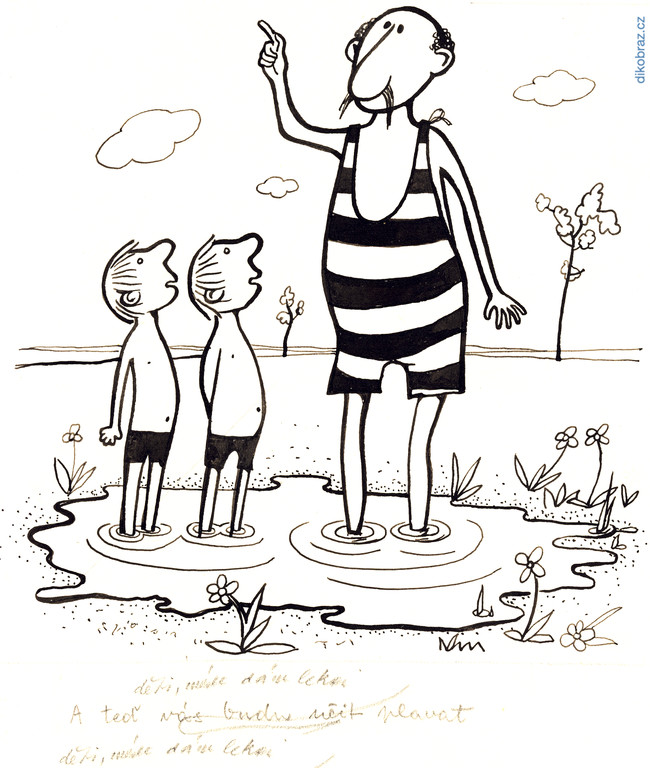 Předplavecký výcvik
děti předškolního věku (5-7 let) 
 skupinová výuka  v počtu „kolik roků = tolik dětí“  na jednoho cvičitele nebo individuální výuka  „rodič – dítě“
 prostředky pro danou věkovou skupinu = HRY + plavecké pomůcky, písně a říkadla (u dospělých - vysvětlování a ukázky)
 komplexní postup tzn. daný pohybový úkol je vyučován v konečné hrubé podobě 
 bezpečné zvládnutí vodního prostředí = adaptace a osvojení si základních plaveckých dovedností + odstranění bariéry strachu
adaptace
zvládnutí vodního prostředí tzv. „sžití se s vodou“
 hravé, zábavné a imitační činnosti v mělké vodě 
 jednoduchá  a koordinačně nenáročná cvičení
chůze, klus, běh (po pás, po prsa)
pohyb ve sníženém postoji, napodobivá chůze (čáp, vrabec, krokodýl)
honičky a pohybové úkoly – napodobivá cvičení (žabka, kačenka)
cvičení ve vázaném kruhu – chůze, poskoky, víření 
potopení hlavy a otevření očí pod vodou s využitím známých říkadel (Spadla lžička)
Základní plavecké dovednosti
Plavecké dýchání
Plavecká poloha, splývání
Pády a skoky do vody
Potápění a orientace ve vodě
Pocit vody
Plavecké dýchání
Nácvik plaveckého dýchání má klíčový význam pro pozdější plavání!

 hluboký nádech pouze ústy
 plynulý výdech nejprve ústy a později ústy i nosem 
 nácvik v klidném a pomalém režimu 
 otevření očí pod vodou i bez plaveckých brýlí  
 po vynoření neodstraňovat vodu z obličeje a uší
Postupné kroky
výdech do hladiny (foukání polévky, přemisťování míčků, napodobování zvířátek, auta)
výdech s předklonem hlavy (zaměstnat ruce – neotírat oči)
výdech s podřepem + otevření očí
dlouhý výdech pod hladinou (vodník, bublinky, v kruhu)
výdech spojený s pohybovým úkolem (skok, panenka, hříbek, ve dvojici)
výdech ústy i nosem
výdech ústy i nosem s přetáčivým pohybem (kotoul)
rytmizované výdechy
Plavecká poloha, splývání
Nezbytné předpoklady pro zvládnutí techniky plavání. 
 
poloha na prsou i na zádech – zpočátku lze využít dopomoci
 nácvik zaujmutí splývavé polohy = provádíme pomalu, nalehnutím na hladinu, nenaskakujeme!
 splývání na břiše – potopení + odraz od stěny šikmo vzhůru
 splývání na zádech – nalehnutí na hladinu, odraz ode dna z podřepu, odraz od stěny 
 nácvikem sebezáchovné polohy na zádech = vznášením (floating)
Postupné kroky – statická poloha na břiše, na zádech
nalehnutí na hladinu (dopomoc)
hvězdice
medúza
hříbek 
kolotoč (vázaný kruh)
cvičení se zadržením dechu a výdechem
Postupné kroky – splývání na břiše a na zádech
šipka, torpédo (dopomoc, vedení, tažení a tlačení)
splývání v uličce, 
trojice – tažení, kruh
odraz ode dna
odraz od stěny
manipulace s polohou hlavy, paží, boků a nohou
Pády a skoky
U skupinové výuky dbát zvýšené bezpečnosti! 
 
 skoky pouze na pokyn učitele 
 zajistit dopomoc z vody - čelem nebo bokem ke svěřenci
 zajistit bezpečnost na břehu při odrazu
Postupné kroky
pády vpřed - ze sedu (sklouznutí), ze dřepu, ze stoje po nohách, krokem
pády vzad 
pády a skoky s pohybovým úkolem (v letové fázi – tleskání, chycení míče)
pády a skoky s přetáčením kolem podélné osy (vruty)
kotoul ze dřepu (dopomoc)
pád ze sedu – střemhlav
pád ze dřepu – střemhlav
skok střemhlav (startovní skok) z podřepu (se vzpažením)
startovní skok
skok ze startovního bloku – po nohách, střemhlav
Potápění a orientace
Nácvik potápění a orientace pod vodou přispívá k získání pocitu jistoty!

 nácvik pohybu a orientace pod vodní hladinou  
 nácvik zadržení dechu, pomalého výdechu a  otevření očí  
 lovení a přemisťování předmětů pod vodní hladinou
Postupné kroky
potopení obličeje + otevření očí
ve dvojici – zrakový kontakt pod hladinou – podání ruky, určování čísel
sed a leh na dně
změny směru pod hladinou
válení sudů
potopení střemhlav (kachní zanoření) – přiměřená hloubka, dopomoc
výlov předmětů
podplavávání
kotoul, kotoul z podložky
stoj na rukou (dopomoc)
Pocit  vody
Usnadňuje a zefektivňuje pohyb ve vodě!
 rozpoznávat žádoucí a nežádoucí pohyby  
 vystavovat záběrové plochy odporu vody v různých situacích 
 využívat pohyby dlaní, chodidel a celých končetin, sculling, plavání ve dvojicích a šlapání vody 
 experimentovat s plaveckou polohou a polohou těžiště
Postupné kroky
cvičení na místě – malování, tleskání, hraní si s vodou (na i pod hladinou)
manipulace s velikostí záběrových ploch rukou – misky, pěsti, roztažené prsty, pohyby paží
manipulace s velikostí záběrových ploch nohou – špička, fajfka, vtočená a vytočená chodidla
šlapání vody – na místě, v pohybu
různé změny směru pohybu a rychlosti
přetáčivé pohyby
činnosti s pomůckami – oblečení, destičky, ploutve
sculling – ploutvové pohyby rukama na místě i v pohybu – honičky v poloze na zádech i na břichu s pomůckami)
hry
na seznámení s vodou
 na dýchání do vody
 na splývání
 na orientaci ve vodě
jednoduché pohybové úkoly, hry a pravidla  
stručné, přesné a  jasné informace
využití účelných gest (např. signál k ukončení rušné části hodiny) 
pohybové hry známé z prostředí sucha 
prvky her, cvičení zábavně popsaná, provedená, prezentovaná příběhem a činnosti imitační 
využitím známých říkadel
Tyto „hrové“ činnosti jsou dobře uplatnitelné v každé části vyučovací jednotky!
Základní plavecký výcvik
probíhá formou her i organizované výuky
 využití analyticko-syntetický postupu   
využití pohybových her z běžného prostředí (honičky, úpolové hry, štafety, soutěže)
 pestrý a zábavný program, motivující ke spolupráce 
 rovnocenné zapojení všech hráčů
Hrové činnosti u starších dětí ubývají v hlavní části lekce, ale stále se hojně objevují v úvodní a závěrečné části hodiny!
Volba prvního způsobu
Na volbu prvního vyučovaného plaveckého způsobu existují rozdílné názory! 

PRSA  X  KRAUL  X  ZNAK

Ideální je nebránit přirozenému pohybovému předpokladu a respektovat individuální plaveckou motoriku!
PRSA
+ nejrozšířenější rekreační způsob 
+ dlouholetá tradice v ČR i Evropě
+ snadná orientace
+ nižší nároky na intenzitu zatížení 
+ bez zvládnutí dýchání do vody
- technicky náročný 
- nároky na koordinaci a souměrnost 
- obtížnost prsového kopu
- silná fixace chyb
KRAUL
+ kondiční a sportovní plavání  
+ využití v dalších plaveckých sportech
+ transfer dovedností pro znak
- náročná souhra paží a dýchání 
- nutnost zvládnout výdech do vody
ZNAK
+ snadné dýchání
+ výhodná poloha pro opravu chyb
+ snadný nácvik pohybů dolních končetin (transfer z kraula)
+ nejmenší silové nároky
- splývavá poloha na zádech
- ztížená orientace
- vynechání plaveckého dýchání
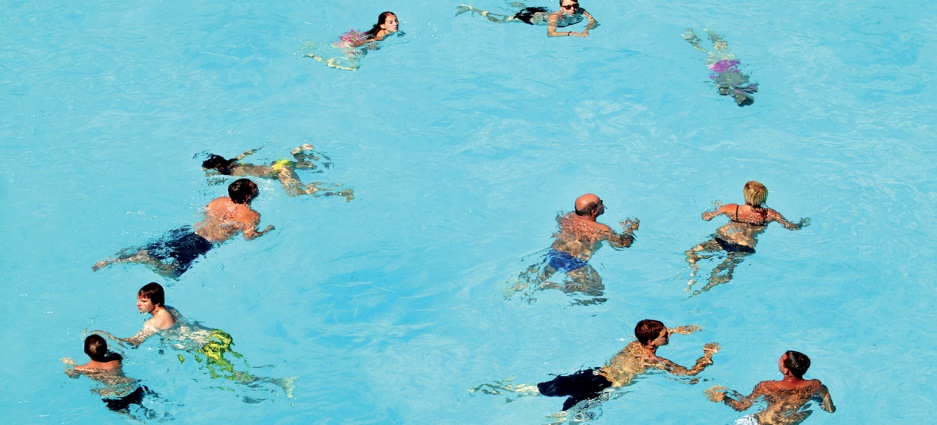 Rozhodně je však chybou učit plavat prsa s hlavou nad vodou pouze pro splnění kritéria uplavaných metrů s neznalostí dýchání do vody!